Democracy & Participation: 4.4The Protection of Civil Liberties & Rights in the USA
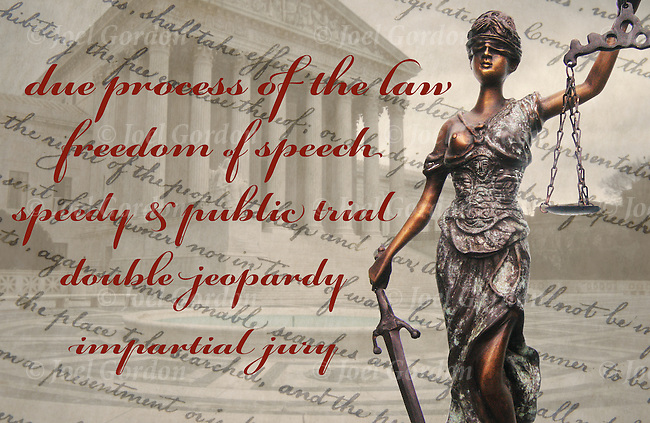 The Supreme Court & the Bill of Rights
Founding Fathers added the Bill of Rights to the Constitution in order to better protect the fundamental rights & liberties of American citizens… First 10 amendments.
Supreme Court’s role  is to interpret a 200 year old document
Case studies: four sets of rights
Freedom of religion
Freedom of speech
Guns 
Capital punishment
The Supreme Court & the Bill of Rights
1st Amendment: (1) Freedom of religion
Congress shall make no law respecting an establishment of religion, or prohibiting the free exercise thereof.

Q. What is the inherent conundrum here?
[Speaker Notes: Q. How to ensure there is no established religion, whilst preserving the rights to practise religion freely.]
The Supreme Court & the Bill of Rights
Critics (mainly evangelical Christians) argue the Court’s been too attentive to the first half of the phrase, whilst ignoring the second…
1960s-90s the Supreme Court’s handed down a number of judgments that made overtly Christian practices (e.g. prayers in schools etc.) unconstitutional (establishment of religion).
In recent years there appears to be a change of emphasis (Synoptically linked to increasing divisions in US society, partisan politics, contextually significant to Trump’s Supreme Court nominations etc.).
Task: Research & briefly outline three recent landmark cases
The Supreme Court & the Bill of Rights
Zelman v Simmons-Harris (2002)
The Supreme Court & the Bill of Rights
Town of Greece v Galloway (2014)
The Supreme Court & the Bill of Rights
Burwell v Hobby Lobby Store inc. (2014)
The Supreme Court & the Bill of Rights
1st Amendment: (2) Freedom of speech
Congress shall make no law…abridging the freedom of speech, or the press.
Here too the SC has played an important role in protecting this fundamental right.
Buckley v Valeo (1976). No limits on campaign expenditure for candidates for Presidential elections.
McConnell v Federal Election Commission (2004). The Court upheld the provisions of the Bipartisan Campaign Reform Act (BCRA), which attempted to ban the use of ‘soft money’
Task: Research & briefly outline two recent landmark cases
The Supreme Court & the Bill of Rights
Citizens United v Federal Election Commission (2010)
The Supreme Court & the Bill of Rights
McCutcheon v Federal  Election Commission (2014)
The Supreme Court & the Bill of Rights
2nd Amendment: (3) gun control
A well regulated militia, being necessary to the security of a free state, the right of the people to keep and bear arms shall not be infringed.
Hugely controversial & of on-going relevance in USA.
Two essential interpretations:
Guaranteeing collective rights to own guns – state militias - Common liberal view. Democrats & supporters of regulation, e.g. Brady Centre to Prevent Gun Violence
Guaranteeing individual rights to own guns - Most Republicans & pro-gun advocacy groups, e.g. NRA
Task: Research & briefly outline two recent landmark cases
The Supreme Court & the Bill of Rights
District of Columbia v Heller (2008)
The Supreme Court & the Bill of Rights
McDonald v City of Chicago (2010)
The Supreme Court & the Bill of Rights
8th Amendment: (4) the death penalty
Excessive bail shall not be required, nor excessive fines imposed, nor cruel and unusual punishments inflicted.
Very much linked to States’ rights.
Currently 19 (+DC) do not have the death penalty.
6 states have abolished it in last decade (New Jersey 2007, New Mexico 2009, Illinois 2011, Connecticut 2012, Maryland 2013, Nebraska 2015).
Five states dominate the ‘league table’: Texas, Oklahoma, Virginia, Florida, Missouri… With Texas topping the table comfortably! 
https://deathpenaltyinfo.org/state-and-federal-info/state-by-state
The Supreme Court & the Bill of Rights
Past two decades a number of important decisions:
Ring v Arizona (2002) Death sentences imposed by a judge were unconstitutional, infringed the 6th Amendment’s right to trial  by jury (7-2 decision).
Atkins v Virginia (2002) Execution of mentally retarded criminals infringed the 8th Amendment (States introduced IQ tests) *
 Roper v Simmons (2005) Unconstitutional to sentence anyone for a crime committed when under 18 (5-4). 
Baze v Rees (2008) Lethal injection does not constitute ‘cruel & unusual punishment’. *
Task: * Research more recent additions to these judgements
The Supreme Court & the Bill of Rights
Hall v Florida (2014)
The Supreme Court & the Bill of Rights
Glossip v Gross (2015)
The Supreme Court & the Bill of Rights
Hurst v. Florida, (2016)
Protection of civil liberties & rights in the USA
150 years since Civil War, race & civil rights remains an issue
*Landmark case, overturned Plessy v Ferguson (1896)